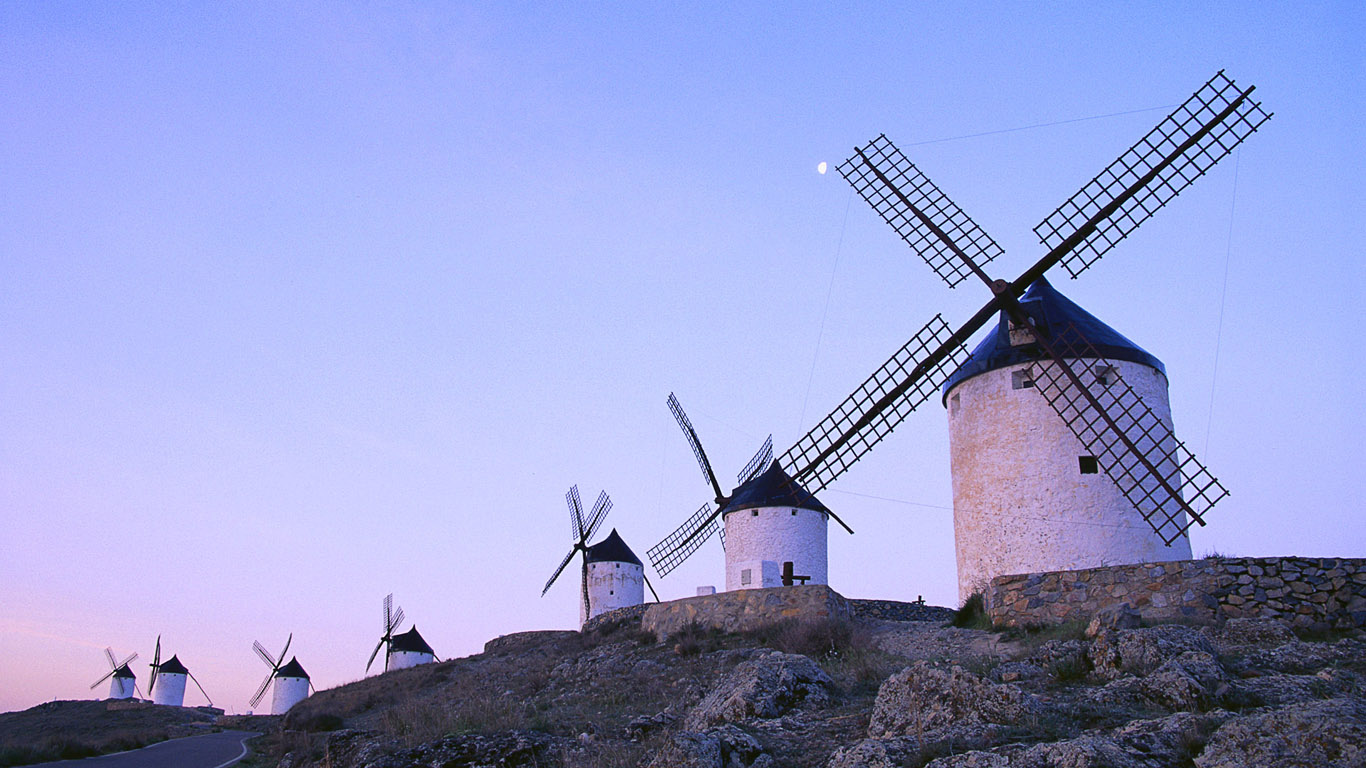 ESO – BACHILLERATO- CICLOS  LOMCE
Curso   16/17

IES LOS MOLINOS
Gracia Giménez (Orientadora)
ENSEÑANANZA SECUNDARIA
Según Ley Orgánica 2/2006, de 3 de Mayo, la Educación Secundaria comprende  4 cursos, repartidos en dos ciclos, el primero de tres cursos y el segundo de uno. Esta etapa forma parte de la enseñanza básica y por tanto tiene carácter obligatorio y gratuito.
Esta formada por dos ciclos
        Entre 12 y 16 años                                                                   
                                                                           2º ciclo : curso 4º ESO
1er ciclo: cursos 1º, 2º, y 3º de ESO
ORGANIZACIÓN DEL PRIMER CICLO DE EDUCACIÓN SECUNDARIA OBLIGATORIA(art.13)
ORGANIZACIÓN DEL SEGUNDO CICLO DE EDUCACIÓN SECUNDARIA OBLIGATORIA (Art. 14)
ASIGNATURAS ESPECIFICAS
ASIGNATURAS LIBRE CONFIGURACIÓN
ASIGNATURAS TRONCALES DE OPCIÓN
ASIGNATURAS ESPECIFICAS
ASIGNATURAS LIBRE CONFIGURACIÓN
1º ESO
2º ESO
3º ESO
4º ESO ACADEMICAS INICIACIÓN BACHILLERATO
4º ESO APLICADAS INICIACION FORMACION PROFESIONAL
EVALUACION (Art, 20)
DEL PROCESO DE APRENDIZAJE   
-Los referentes para la comprobación del grado de adquisición de las competencias serán: criterios de evaluación y estándares de aprendizajes (Anexos I,II).
-Refuerzo Educativo ante cualquier dificultad
-Adaptación para las necesidades educativas especiales, incluida la evaluación de etapa.
-Evaluación negativa: Prueba extraordinaria y/o Programas individualizados

DE LA PRACTICA DOCENTE   
-Indicadores en la programación
EVALUACION FINAL DE ETAPA (4ºeso) (Art, 29 DE LA Ley orgánica 2/2006, de 3 de Mayo y art, 21 del Real decreto 1105/2014, de 26 de Diciembre)
EVALUACION FINAL DE ETAPA (4º ESO
¿Cuándo?
Con todo aprobado
Con dos suspensas (no lengua y matemáticas juntas)
OPCIONES DE EXAMEN
 Puede optar por una vía u otra
 Puede presentarse a las dos 
SI SUSPENDEN
Puede presentarse previa solicitud a cuantas convocatorias sean necesarias
Mínimo serán dos anuales
PROMOCION Y TITULACION(Art, 21, 22, y 23)
Opciones si el alumno no titula:
ENCAMINADAS A OBTENER EL
TÍTULO DE GRADUADO EN ESO
ENSEÑANZAS  ALTERNATIVAS
Repetir curso 
Formación Básica Adultos     
     (18 años)
Presentarse a la prueba extraordinaria (18 años)
Programas Formación Básica
PGS o Tutoría Jóvenes
Casas de Oficio o Escuelas Taller (INEM)
Formación Ocupacional
Escuela Oficial de Idiomas
Enseñanzas de Música y Danza
Fuerzas Profesionales
Otras: oposiciones, etc.
DEPARTAMENTO DE ORIENTACION                IES LOS MOLINOS
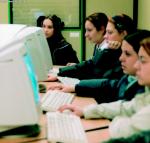 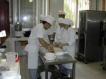 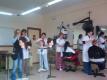 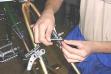 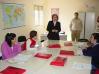 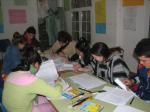 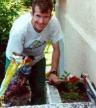 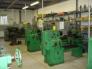 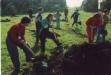 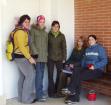 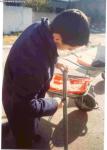 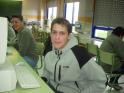 Formación Profesional Básica
DEPARTAMENTO DE ORIENTACION                IES LOS MOLINOS
Acceso y admisión: cumplir simultáneamente las siguientes condiciones:
Tener cumplidos 15 años (o cumplirlos durante el año natural en curso) y no superar los 17 en el momento del acceso (o durante el año natural en curso).
Haber cursado el primer ciclo de ESO (1º, 2º y 3º cursos) o excepcionalmente, haber cursado 2º curso de la ESO.
Haber propuesto el equipo docente a los padres, madres o tutores legales la incorporación del alumno/a a un ciclo de Formación Profesional Básica (en los casos que el grado de adquisición de las competencias así lo aconseje) lo que quedará reflejado en el consejo orientador* (art. 28.7 LOE)
DEPARTAMENTO DE ORIENTACION                IES LOS MOLINOS
Principales características:
No se obtendrá automáticamente el Título de la ESO. Para obtenerlo, los alumnos deberán pasar la reválida.
Los alumnos/as que superen un ciclo de Formación Profesional Básica recibirán el título Profesional Básico correspondiente.
El título de FP básica permitirá el acceso directo a los ciclos de FP de Grado Medio.
Los cursos serán de oferta obligatoria para los centros determinados por las comunidades autónomas y de carácter gratuito.
La duración de dos cursos podrá ser ampliada a tres en los casos en que los ciclos formativos sean incluidos programas de la FP dual.
El estudiante podrá pasar a segundo curso completo cuando los módulos pendientes del primer curso no superen el 20 % del horario escolar; los que hayan superado el 50 % de los módulos del primer curso podrán matricularse de los pendientes y de algunos del segundo curso.
DEPARTAMENTO DE ORIENTACION                IES LOS MOLINOS
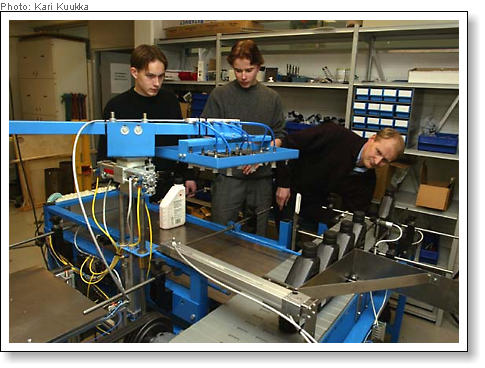 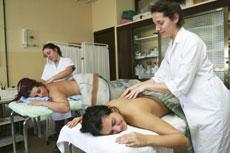 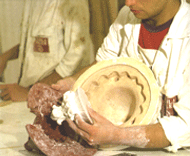 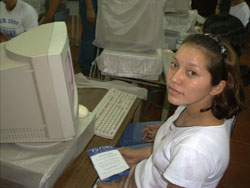 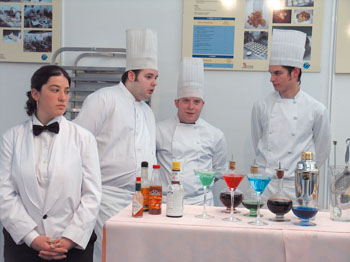 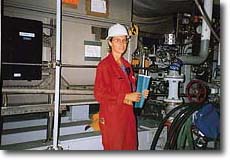 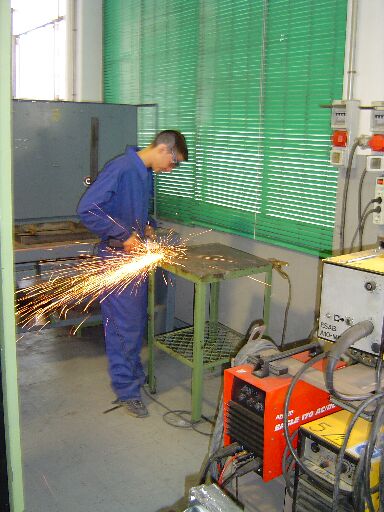 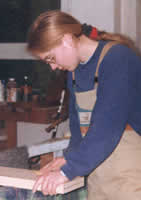 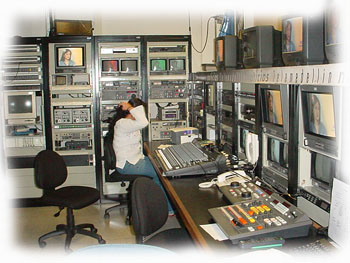 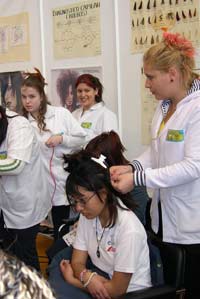 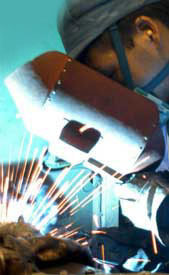 Formación Profesional Específica
Ciclos Formativos de Grado Medio
Para acceder necesitas:
Titulo de Graduado en Educación Secundaria.

  Superara una prueba si: Tienes 17 y  Programa
 de Formación Básica.
DEPARTAMENTO DE ORIENTACION                IES LOS MOLINOS
LOS CICLOS FORMATIVOS DE GRADO MEDIO: TÉCNICO
DURAN UN AÑO Y MEDIO-DOS AÑOS
SE ORGANIZAN EN FAMILIAS PROFESIONALES Y CICLOS FORMATIVOS
CAPACITAN PARA EL EJERCICIO DE UNA PROFESIÓN
MATERIAS/MÓDULOS:
RELACIONADOS CON EL CICLO (IDIOMAS, INFORMÁTICA..)
FORMACIÓN Y ORIENTACIÓN LABORAL
FORMACIÓN EN CENTROS DE TRABAJO : PRÁCTICAS. UN TRIMESTRE
FAMILIAS PROFESIONALES
QUÍMICA
SANIDAD
SERVICIOS SOCIOCULTURALES Y A LA COMUNIDAD
TEXTIL, CONFECCIÓN Y PIEL
VIDRIO Y CERÁMICA
COMUNICACIÓN, IMÁGEN Y SONIDO
EDIFICACIÓN Y OBRA CIVIL
ELECTRICIDAD Y ELECTRÓNICA
FABRICACIÓN MECÁNICA
HOSTELERÍA Y TURISMO
IMAGEN PERSONAL
INDUSTRIAS
ACTIVIDADES AGRARIAS
ACTIVIDADES FÍSICAS Y DEPORTIVAS
ACTIVIDADES MARÍTIMO- PESQUERAS
ADMINISTRACIÓN
ARTES GRÁFICAS
COMERCIO Y MARKETING
ALIMENTARIAS
INFORMÁTICA
MADERA Y MUEBLE
MANTENIMIENTO DE VEHÍCULOS AUTOPROPULSADOS
MANTENIMIENTO Y SERVICIOS A LA PRODUCCIÓN
TÍTULO DE TÉCNICO ¿PARA QUÉ ME SIRVE?
PARA SER UN TRABAJADOR CUALIFICADO, PREPARADO
PARA ACCEDER A UN CICLO FORMATIVO DE GRADO SUPERIOR MEDIANTE PRUEBA DE ACCESO PARA ALUMNADO DE 18 AÑOS.
PARA ESTUDIAR BACHILLERATO
ITINERARIOS LOMCE
http://lomce.mecd.es/itinerarios
BACHILLERATO
Según lo dispuesto en el articulo 32 de la Ley Orgánica 2/2006, de 3 de mayo, y en el articulo 24 del Real Decreto 1105/2014, de 26 de diciembre. 
Al amparo de lo establecido en el articulo 26.1 del citado real decreto, podrán acceder al Bachillerato :
Estar en posesión del Titulo de Graduado en Educación Secundaria Obligatoria y, además haber superado la evaluación final de ESO por la opción de enseñanzas académicas. 
Estar en posesión del Titulo de Artes Plásticas y Diseño
Estar en posesión del Titulo de Técnico Deportivo
Ciclos Formativos de Grado Superior
Para acceder necesitas:
. El título de bachillerato.
 Tener 18 y superar la prueba de acceso
Ciclos de Grado Superior
Te capacita para desarrollar una profesión
Formación Intensiva que incluye un módulo de Formación en Centros de Trabajo
La duración es:
1 curso + FCT
 2 cursos + FCT
ACCESO A FORMACIÓN PROFESIONAL CURSO 2016/17 

FORMACIÓN PROFESIONAL DE GRADO MEDIO

	 El acceso a los ciclos formativos de grado medio exigirá cumplir alguno de los requisitos siguientes: 
	a) Título de Graduado en Educación Secundaria Obligatoria.*
	 b) Título Profesional Básico (Formación Profesional Básica).
	 c) Alguna de las siguientes opciones:
     - Mediante la prueba de acceso a los ciclos formativos de grado medio de formación profesional. (También se puede acceder mediante la prueba de acceso de grado superior. No obstante, tendrá prioridad la prueba de acceso de grado medio sobre la de grado superior. Las personas que tengan superada la prueba de acceso a la Universidad para mayores de 25 años de edad estarán exentos - 5 a efectos de calificación final -),
    - Haber superado un curso de formación específico para el acceso a ciclos de grado medio.
Otras vías de acceso:
     i. Haber superado los módulos obligatorios de un Programa de Cualificación Profesional Inicial (1º PCPI Región de Murcia) anterior a Formación Profesional Básica. 
     ii. El título de Técnico (Ciclos formativos de grado medio de formación profesional).
    iii. El título de Técnico Auxiliar (FP1). iv. Tener un máximo de dos materias pendientes en el conjunto de los dos primeros cursos del Bachillerato Unificado y Polivalente (BUP). 
    v. El título de Bachiller superior (hasta 3º BUP). 
     vi. Haber superado el segundo curso del primer ciclo experimental de reforma de las enseñanzas medias.
    vii. Haber superado un módulo profesional experimental de nivel 2. 
    viii. Haber superado, de las enseñanzas de Artes Aplicadas y Oficios Artísticos, el tercer curso de comunes del plan de 1963 o el segundo de comunes experimental. 
   ix. Haber superado otros estudios declarados equivalentes a efectos académicos con alguno de los anteriores o acceso a grado superior.
ACCESO A FORMACIÓN PROFESIONAL CURSO 2016/17
FORMACIÓN PROFESIONAL DE GRADO SUPERIOR

 El acceso general a los ciclos formativos de grado superior exigirá cumplir alguno de los siguientes requisitos de acceso: a) Acreditar la posesión de:
    a) Título de Bachiller. (1º y 2º Bachillerato LOGSE/LOE) 
    b) Título de Técnico de Formación Profesional – Ciclo formativo de grado medio – De acuerdo a la modificación establecida por la LOMCE del artículo 44 de la LOE.
     c) Alguna de las siguientes opciones: - Mediante la prueba de acceso a los ciclos formativos de grado superior de formación profesional. (Opción que permita el acceso al ciclo formativo solicitado. Las personas que tengan superada la prueba de acceso a la Universidad para mayores de 25 años de edad estarán exentos - 5 a efectos de calificación final -).
- Otras vías de acceso: 
Haber superado el curso de orientación universitaria (COU) o el preuniversitario (PREU).
. Estar en posesión del título Técnico Superior (Ciclos formativos de grado superior), Técnico Especialista (FP2), o equivalente a efectos académicos.
. Estar en posesión de una titulación universitaria o equivalente.
 Haber superado el segundo curso de cualquier modalidad de Bachillerato Experimental.
DIRECCIONES DE INTERES
http://www.reclutamiento.defensa.gob.es/   Fuerzas Armadas
http://www.guardiacivil.es/es/index.html  Guardia Civil
http://www.policia.es/oposiciones/oposiciones_cnp.html  Cuerpo Nacional de Policía
Enlace . http://www.llegarasalto.com/
http://todofp.es/todofp/formacion/que-y-como-estudiar/oferta-formativa/todos-los-estudios.html
http://www.um.es/coie
www.upct.es/infoalumno
http://www.educaweb.com
http://salidasprofesionales.um.es/web/salidas/inicio 

http://www.um.es/web/vic-estudios/contenido/acceso/pau